Transportation Engineering
Civil Engineering Department
4th Stage, 1st Semester, 2019-2020

15th  Lecture:  Intersections

Lecturer 
Dr Maha Osamah                      Dr Abeer K.Jameel
1
Intersections
Intersection is an area shared by two or more roads which meet or cross. 

It is designated for vehicles to turn to different direction

Turning need specific space for vehicles 

At grade and interchanges
2
Intersection Types
At grade Intersections 

Grade separated Intersection (interchanges)
3
Intersection Types
At grade Intersections 

may be classified by number of road segments, traffic controls or lane design.

By road segment : 
        three-leg, four-leg , and multi-leg

By traffic control: 
         uncontrolled, priority, stop-controlled, yield controlled, signalised intersection……

     By Lane design : roundabout
4
At Grade Intersections
three- leg intersection
T – intersection
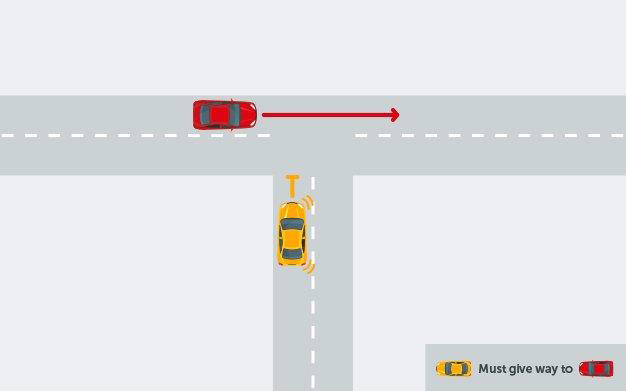 5
At Grade Intersections
three- leg intersection
Y – intersection
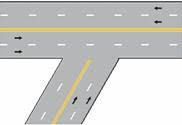 6
At Grade Intersections
Four- leg intersection
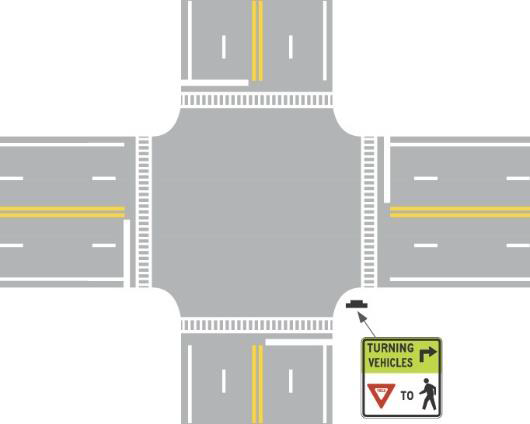 7
At Grade Intersections
four- leg intersection
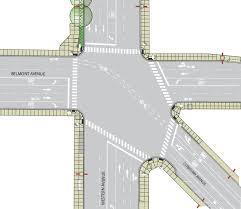 8
At Grade Intersections
Roundabout
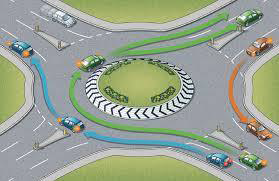 9
At Grade Intersections
Warrants: 

 Traffic volume and conflicts 
 Land availability 
 Economy
10
At Grade Intersections
Traffic conflicts 

Both direction 
One way 
6 conflict points
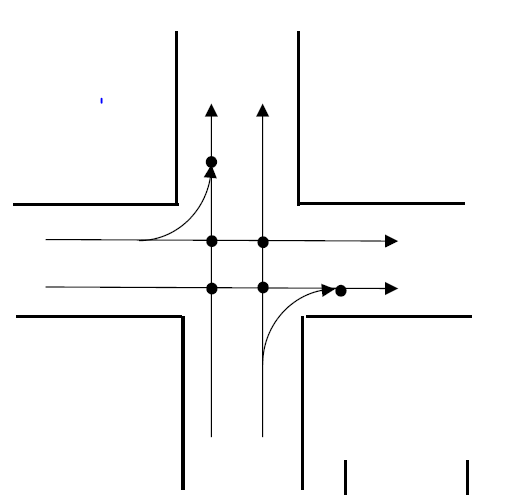 11
At Grade Intersections
Traffic conflicts 

Both direction 
Two way 
24 conflict points
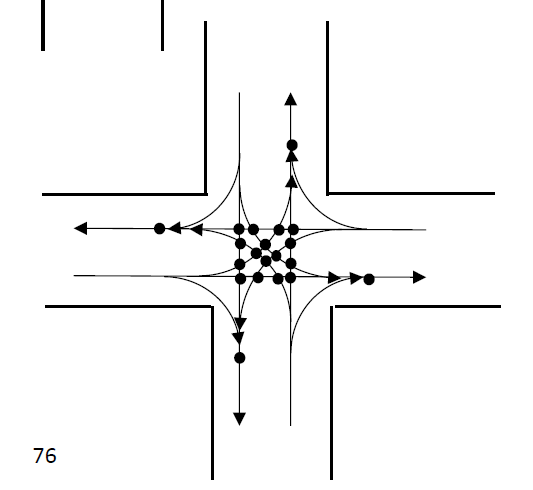 12
At Grade Intersections
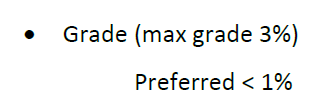 13
At Grade Intersections
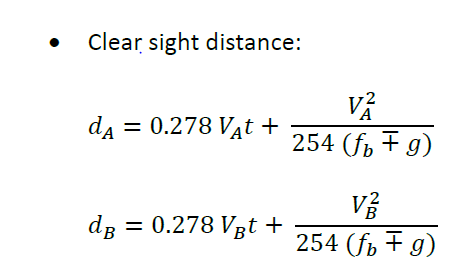 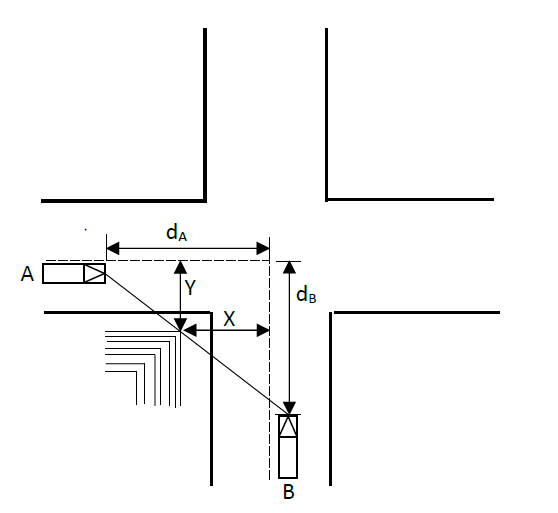 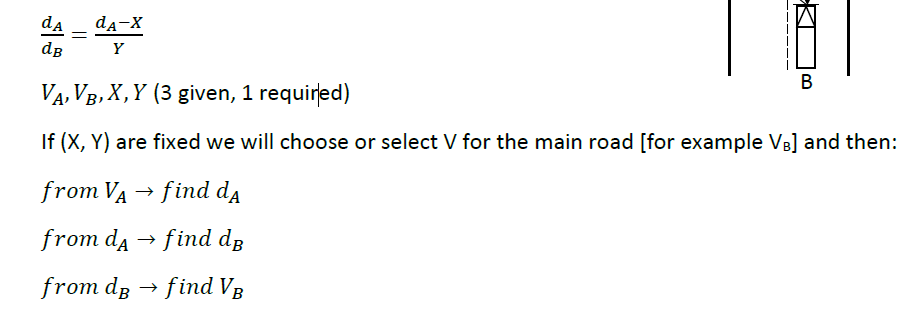 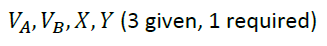 14
At Grade Intersections
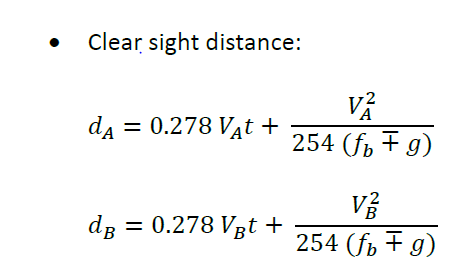 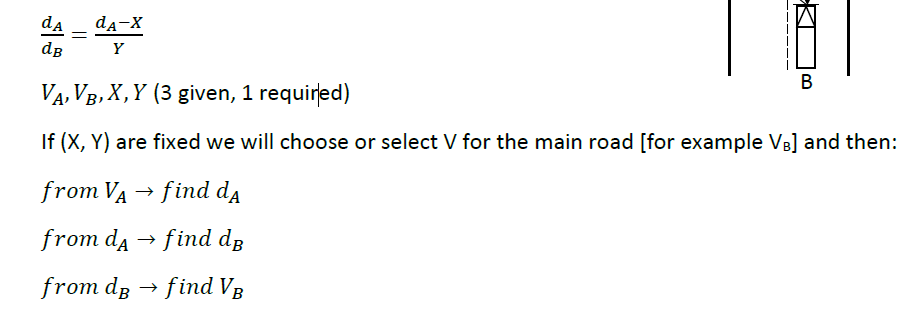 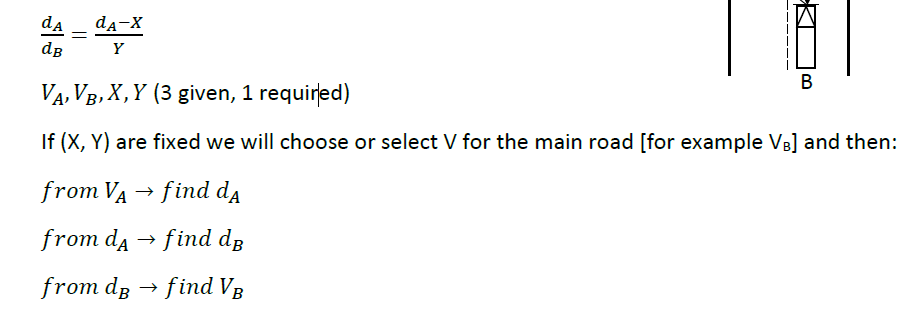 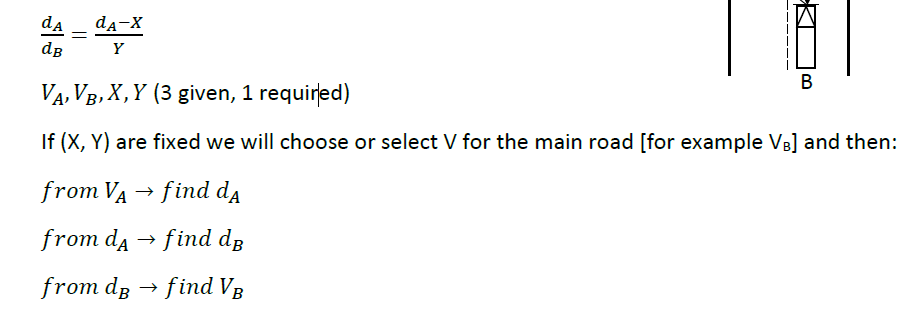 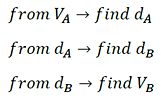 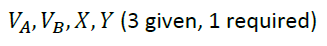 15
At Grade Intersections
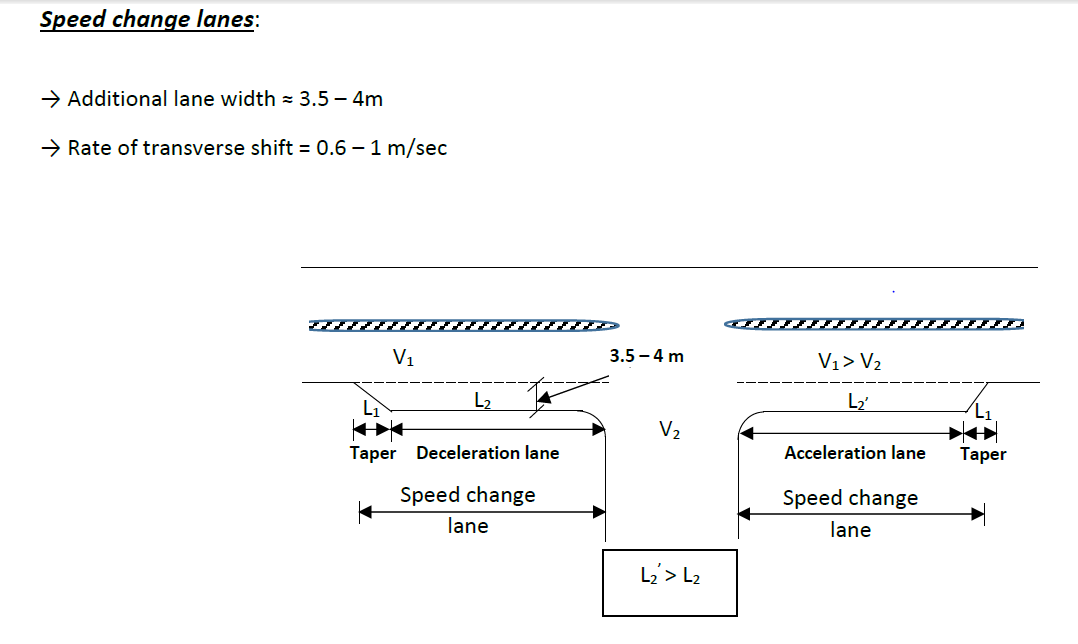 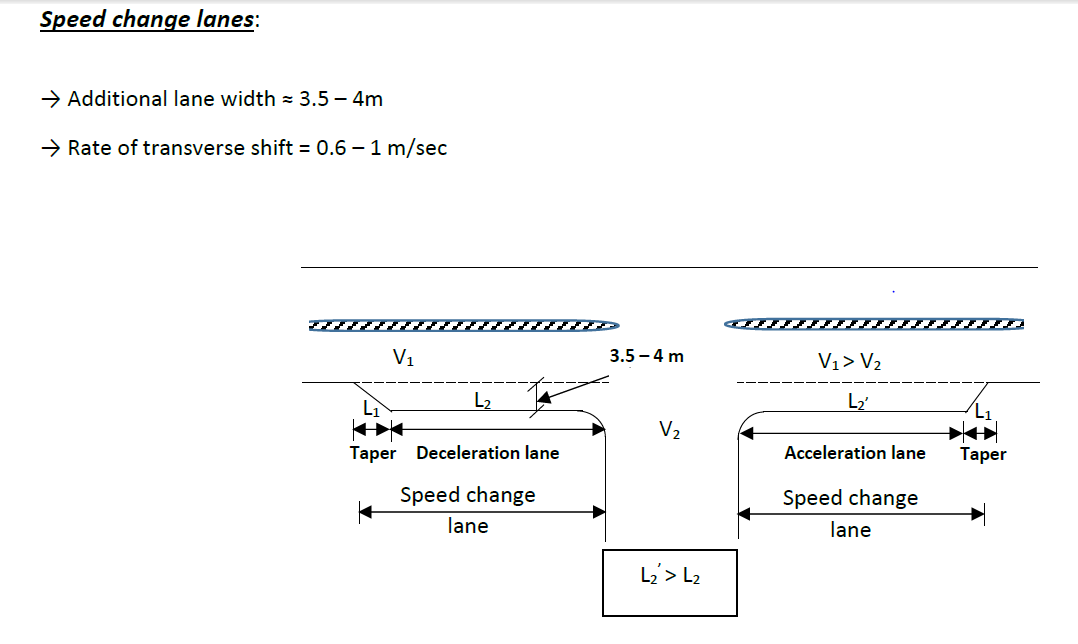 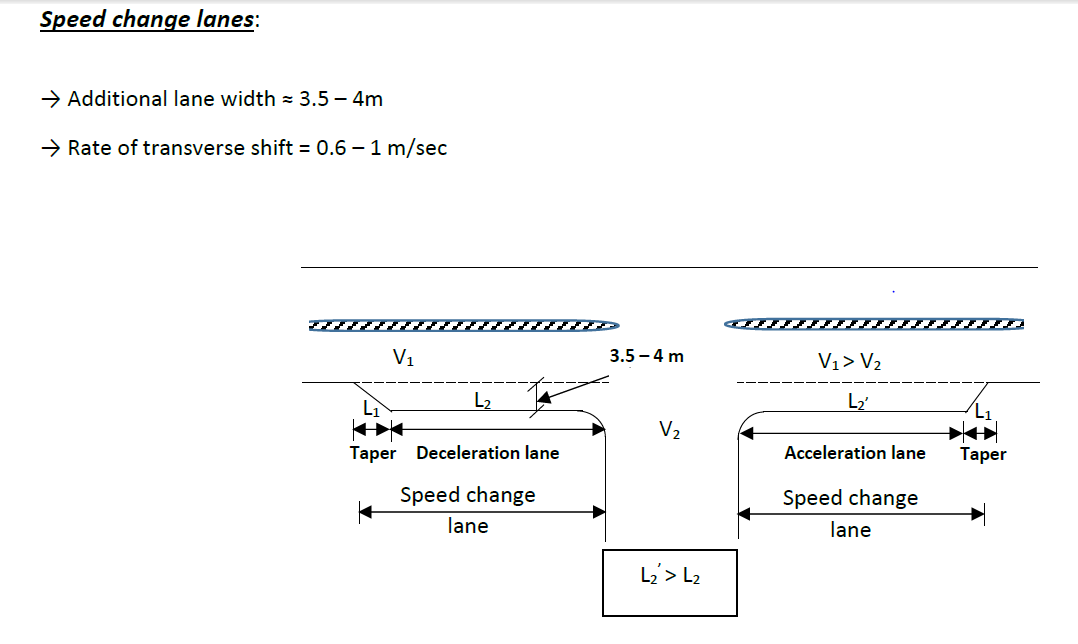 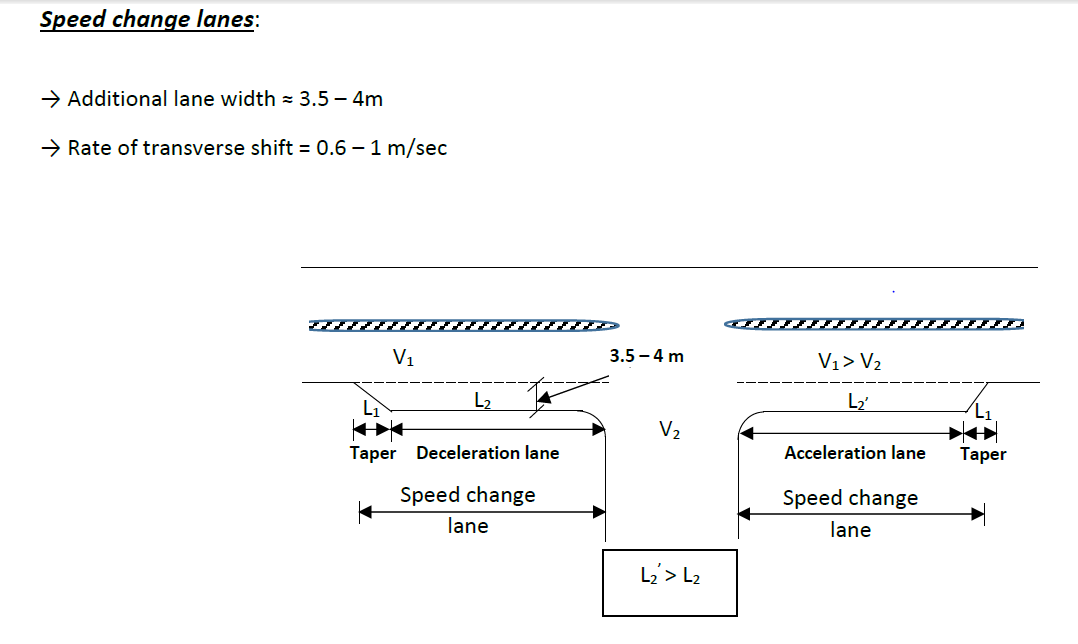 16
At Grade Intersections
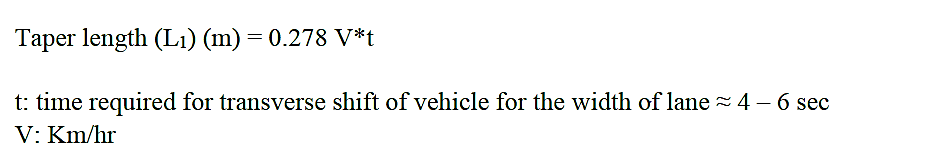 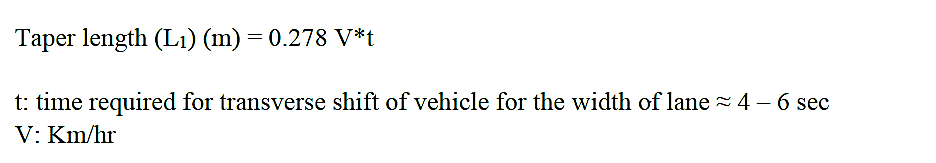 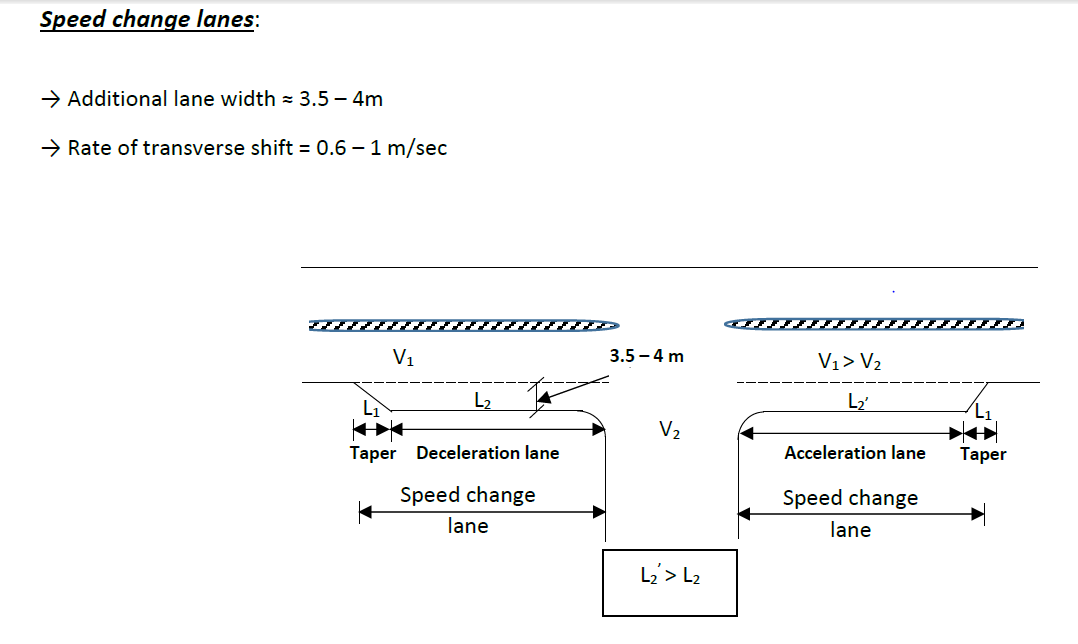 17
At Grade Intersections
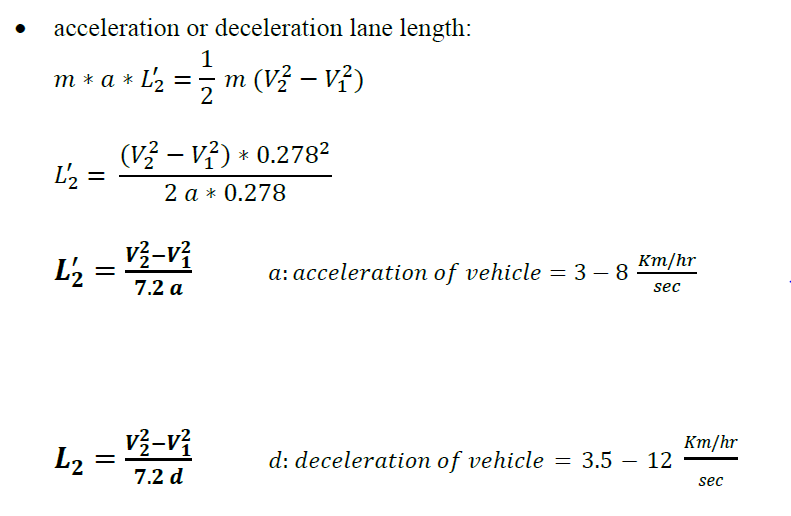 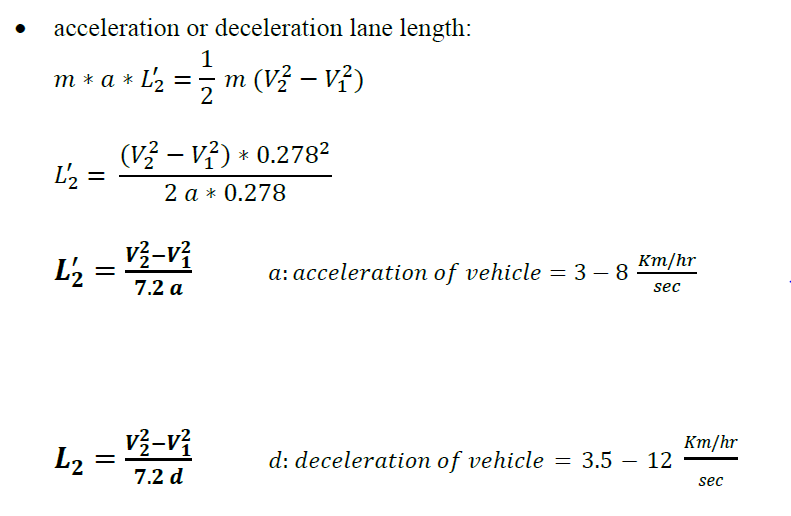 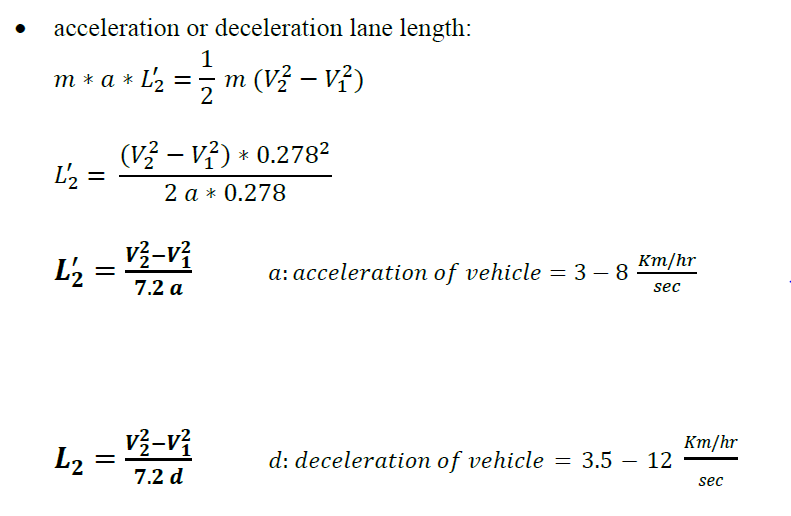 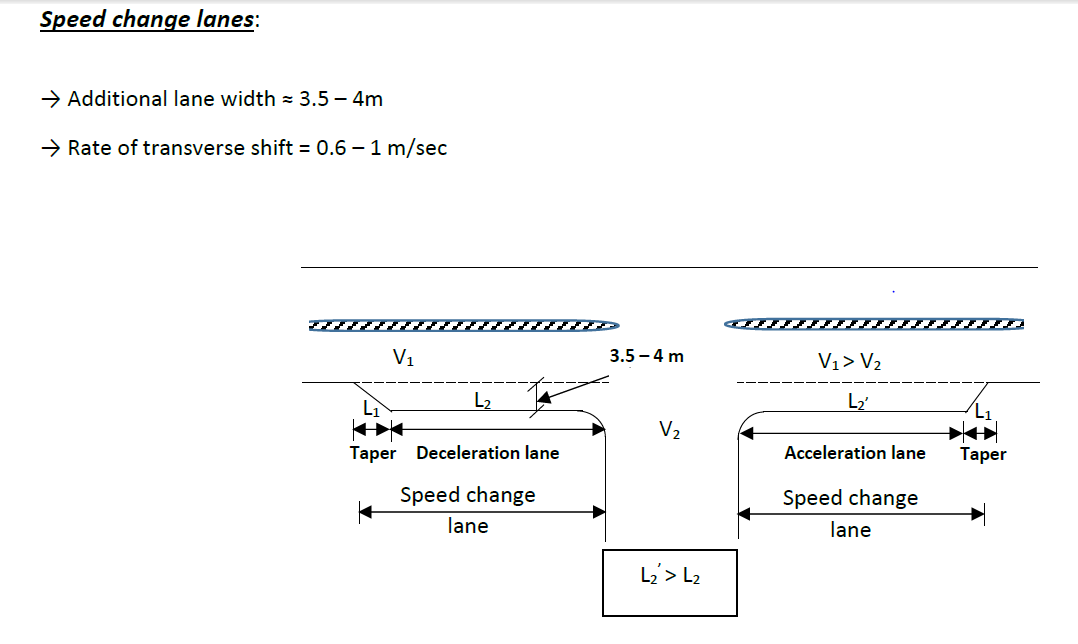 18
At Grade Intersections
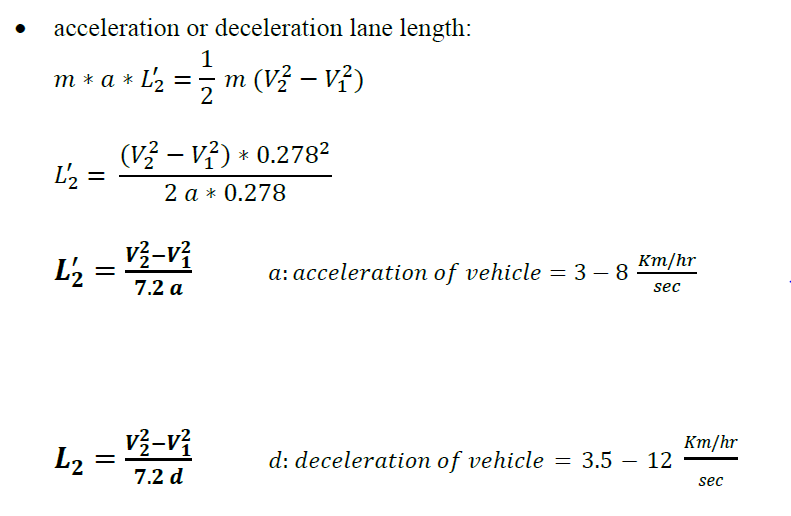 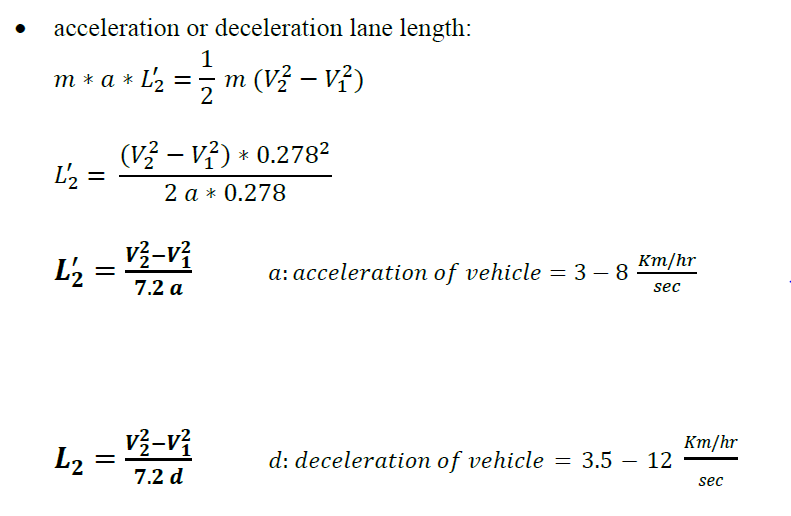 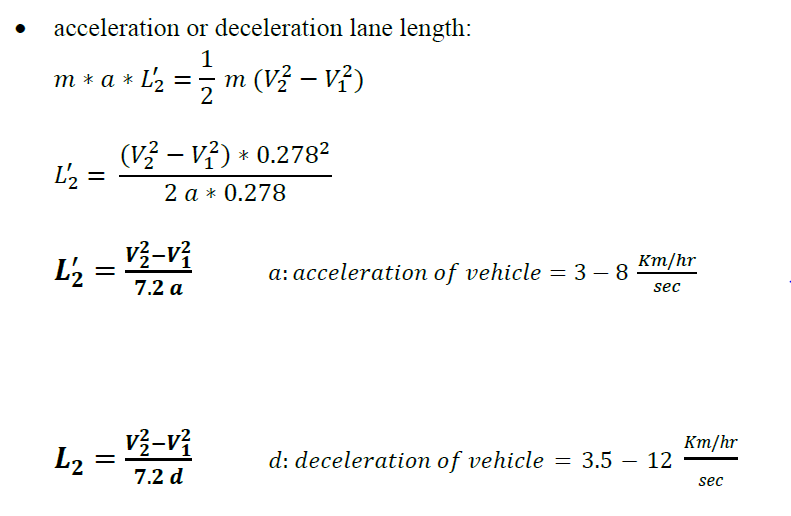 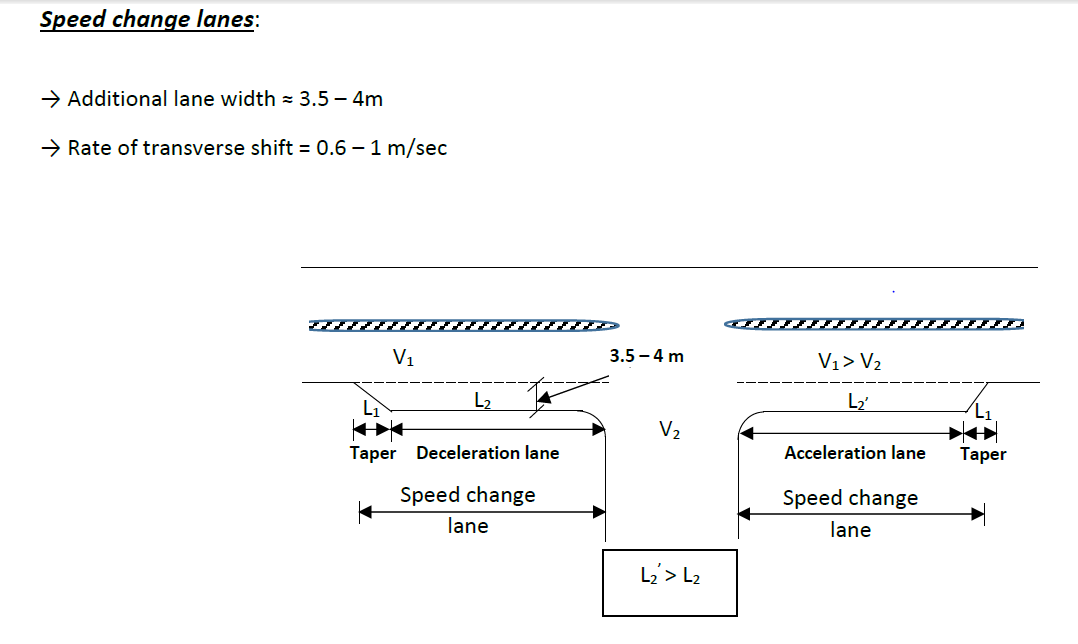 19
At Grade Intersections
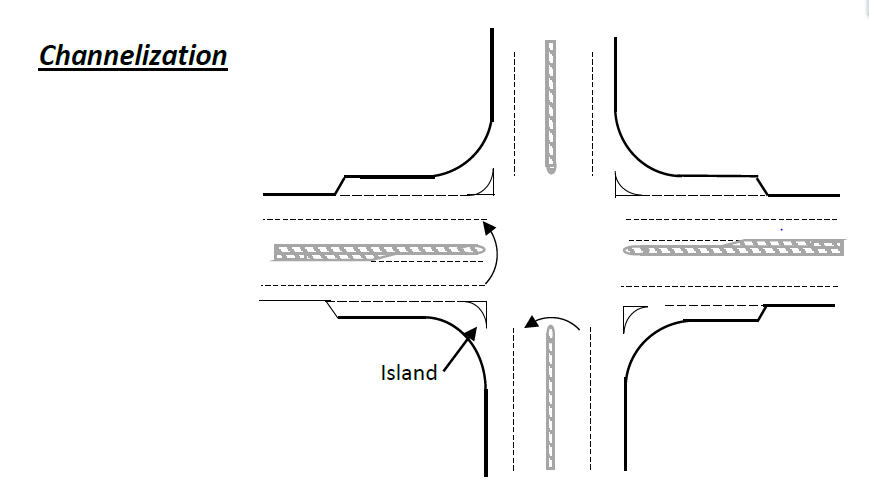 20
Grade separated and Interchanges
Elimination of crossing conflicts at intersection by vertical separation of roadways

Route transfer at grade separation is accommodated by interchanges consisting of ramps
21
Grade separated and Interchanges
Grade separated
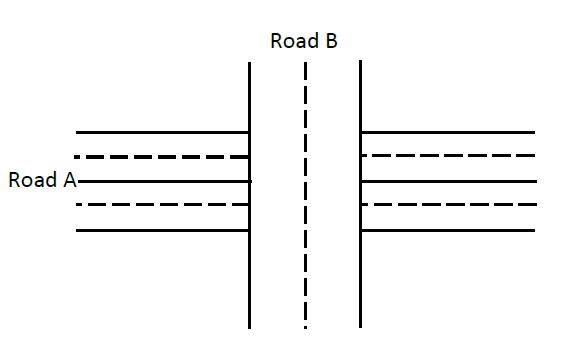 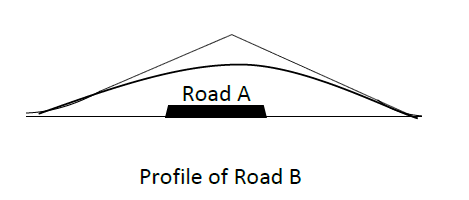 22
Grade separated and Interchanges
Grade separated , Underpass
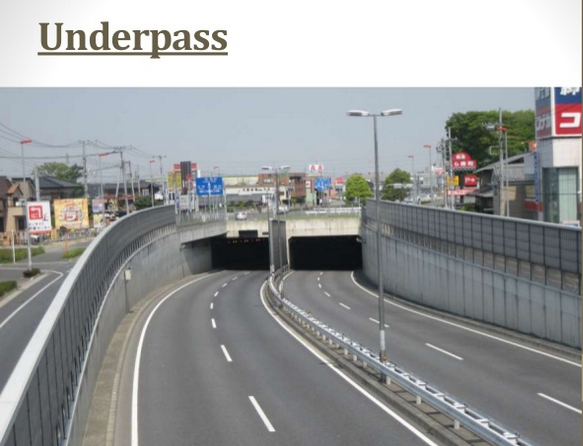 23
Grade separated and Interchanges
Grade separated , Overpass
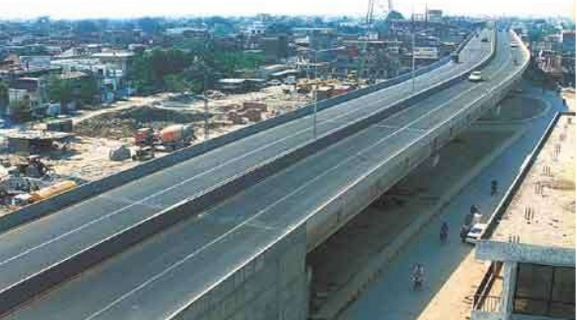 24
Grade separated and Interchanges
Interchanges
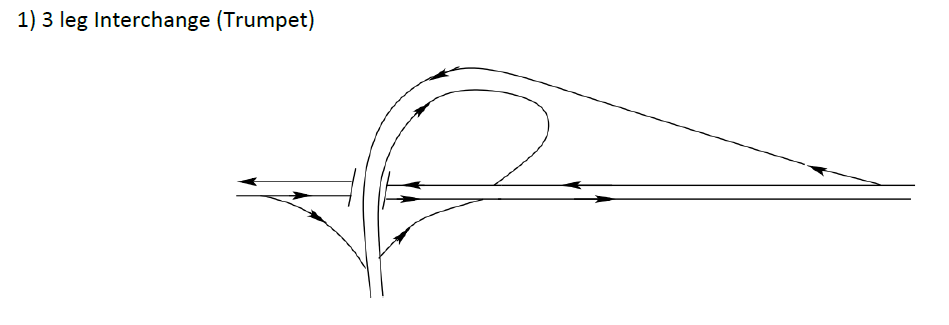 25
Grade separated and Interchanges
Interchanges
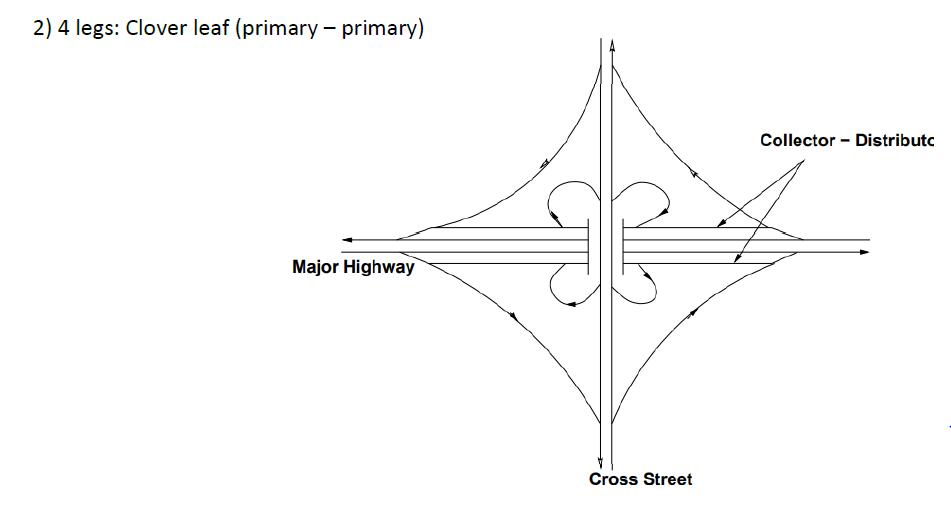 26
27